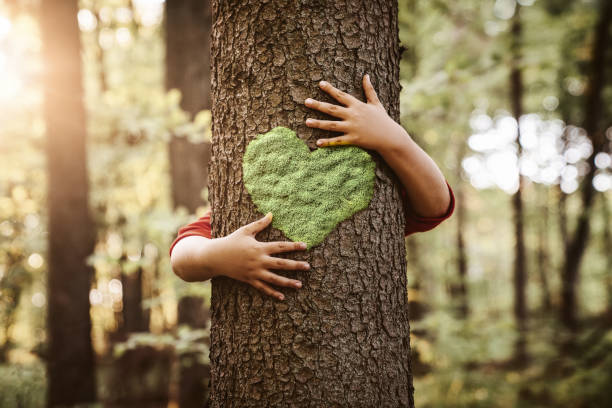 Domov  pro osoby se zdravotním    postižením Nojmánek, Neumannova 11, Brno

       Vás tímto srdečně zve na
Program:
Prohlídka Domova
Výstava a prodej výrobků z dílen
V 10:00 hod. vystoupí
kouzelník WALDINI
Den otevřených dveří,
který se koná
dne 19. června 2025
v čase od 10 – 16 hod.
Těšíme se na Vaši návštěvu.